Мышцы или сустав?
Тест-провокация латеральной крыловидной мышцы
Тест со стабилизацией 
Манипуляция по Доусону
Тест с нагрузкой
Тест-провокация латеральной крыловидной мышцы
Тест со стабилизацией
Манипуляция по Доусону
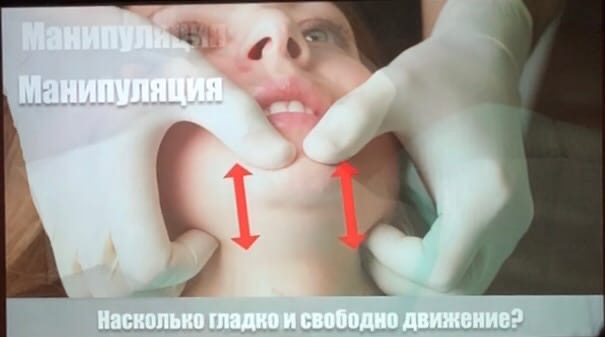 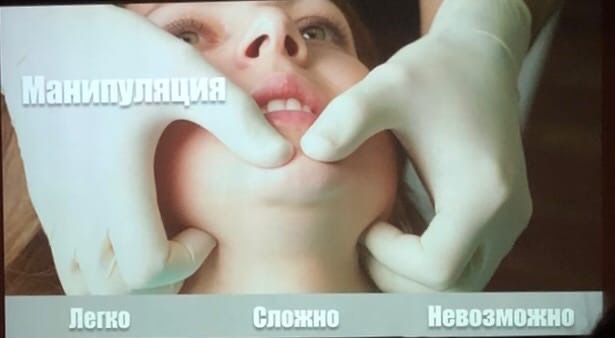 Тест с нагрузкой
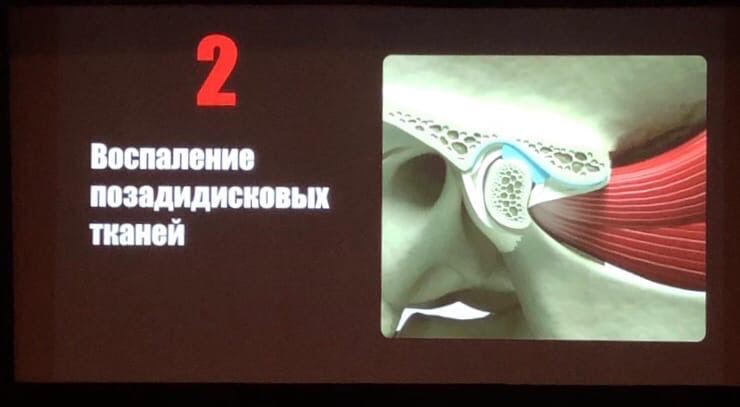 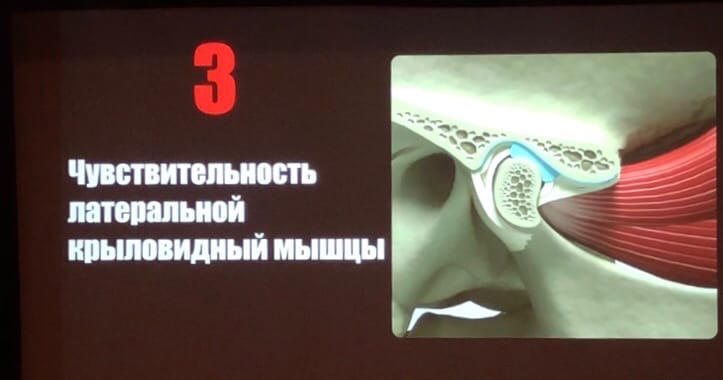 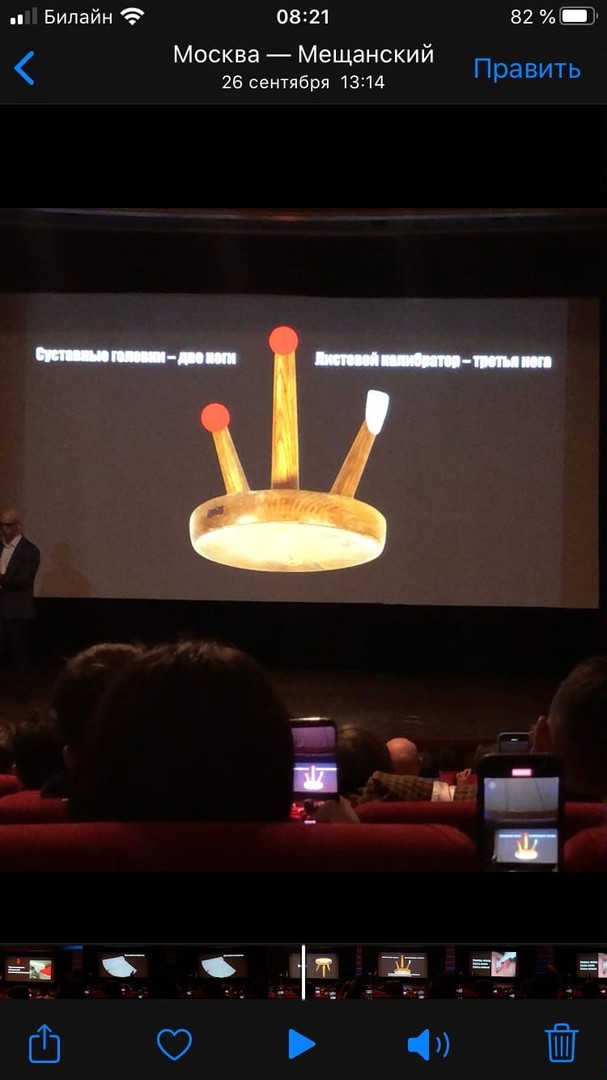 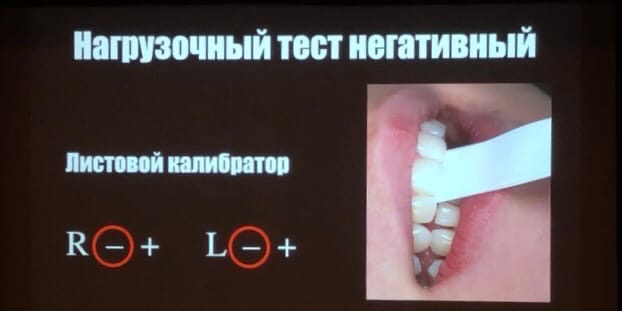 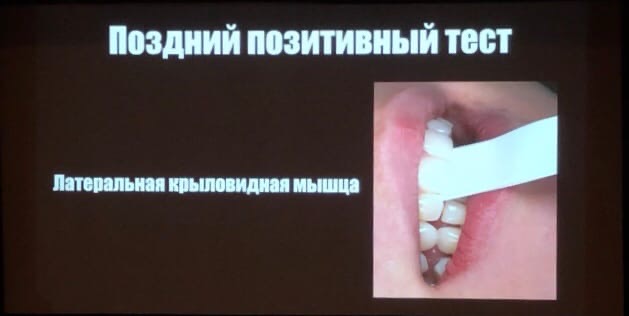 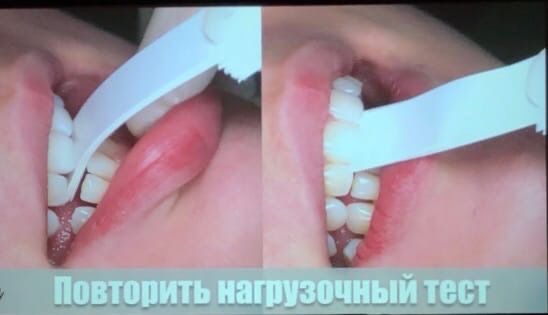 Спасибо за внимание!